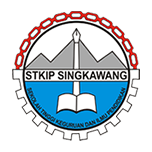 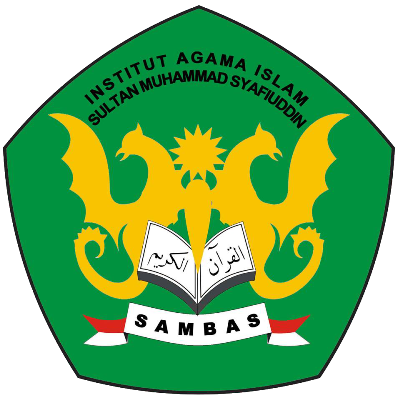 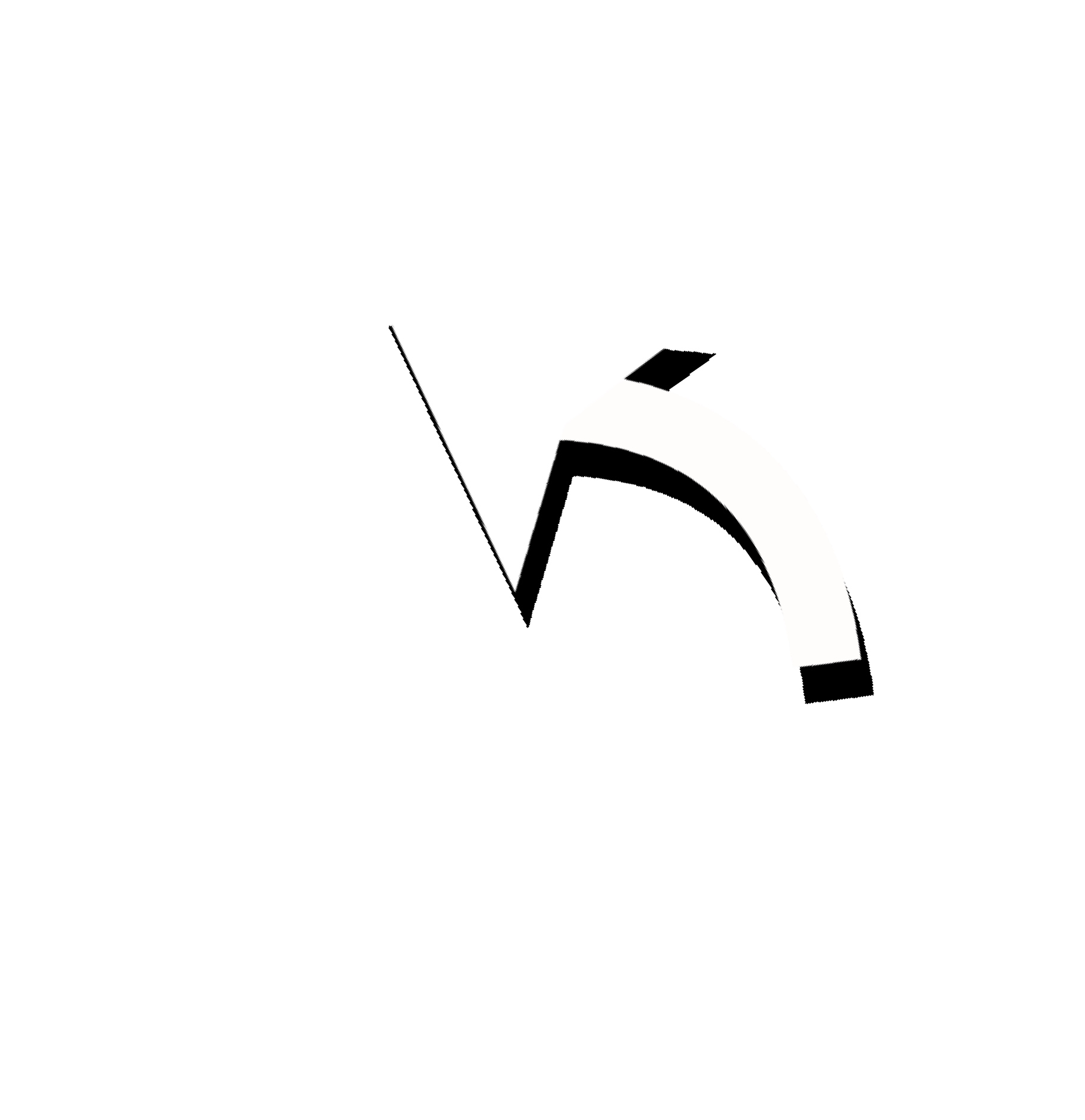 Pembelajaran Kolaboratif
STRATEGI PEMBELAJARAN PAIKEM

Muhammad Asyura, M.Pd.
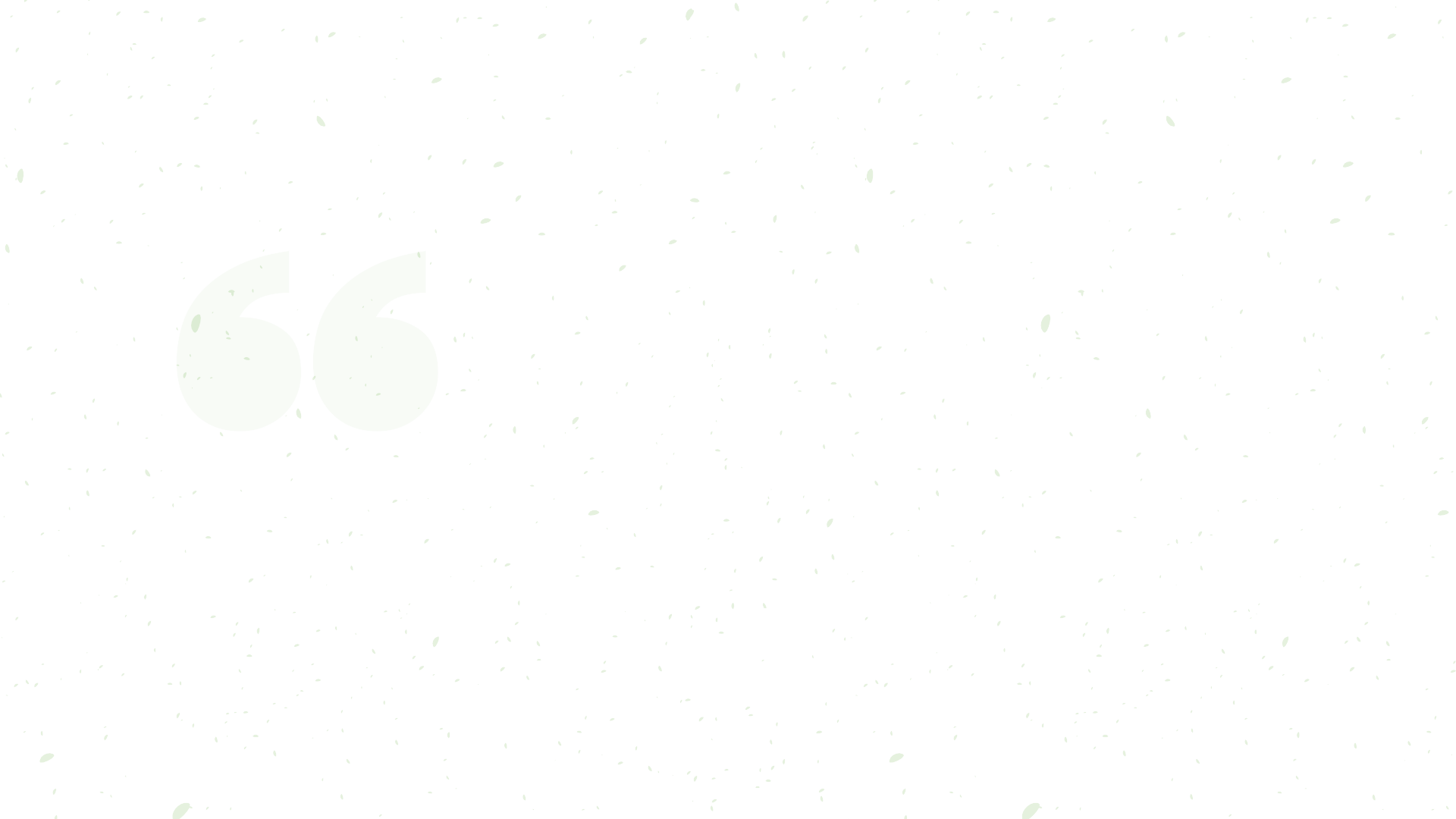 Mahasiswa mampu memahami:
1. Definisi pembelajaran PAIKEM2.  Sintak pembelajaran PAIKEM3. Implementasi pembelajaran PAIKEM
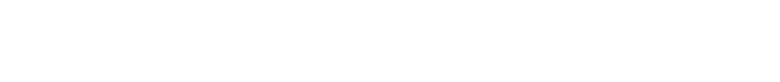 D      E      F      I       NI        I       S       I
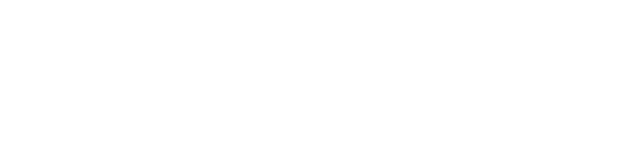 PAIKEM singkatan dari Pembelajaran Aktif, Inovatif, Kreatif, Efektif, dan Menyenangkan.
Strategi pembelajaran PAIKEM bukan strategi pembelajaran yang baru. 
Sebelumnya ada pembelajaran CBSA (cara belajar siswa aktif) yang telah lama populer.
Konsep PAIKEM dapat dicapai lewat kepiawaian guru untuk selalu menciptakan kondisi belajar yang berpusat pada siswa dengan selalu mempertahankan motivasi siswa lewat berbagai inovasi yang variatif
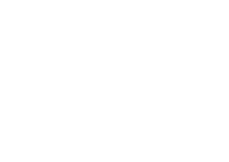 PAIKEM
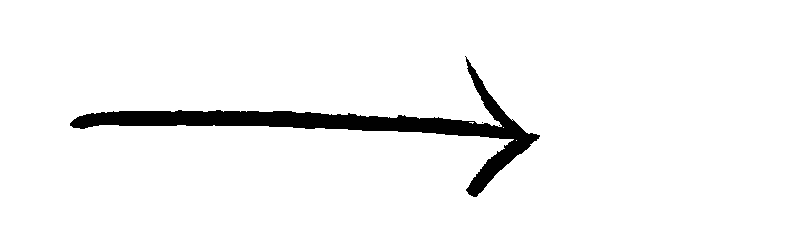 PAIKEM banyak menggunakan strategi pembelajaran Contextual Teaching and Learning (CTL). 

CTL merupakan merupakan pendekatan yang membantu guru menghubungkan antara materi yang diajarkan dengan situasi dunia nyata peserta didik dan menghubungkan antara pengetahuan yang dimilikinya dengan penerapannya dalam kehidupan sehari-hari
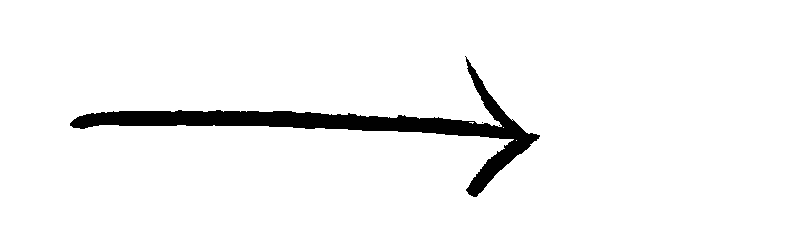 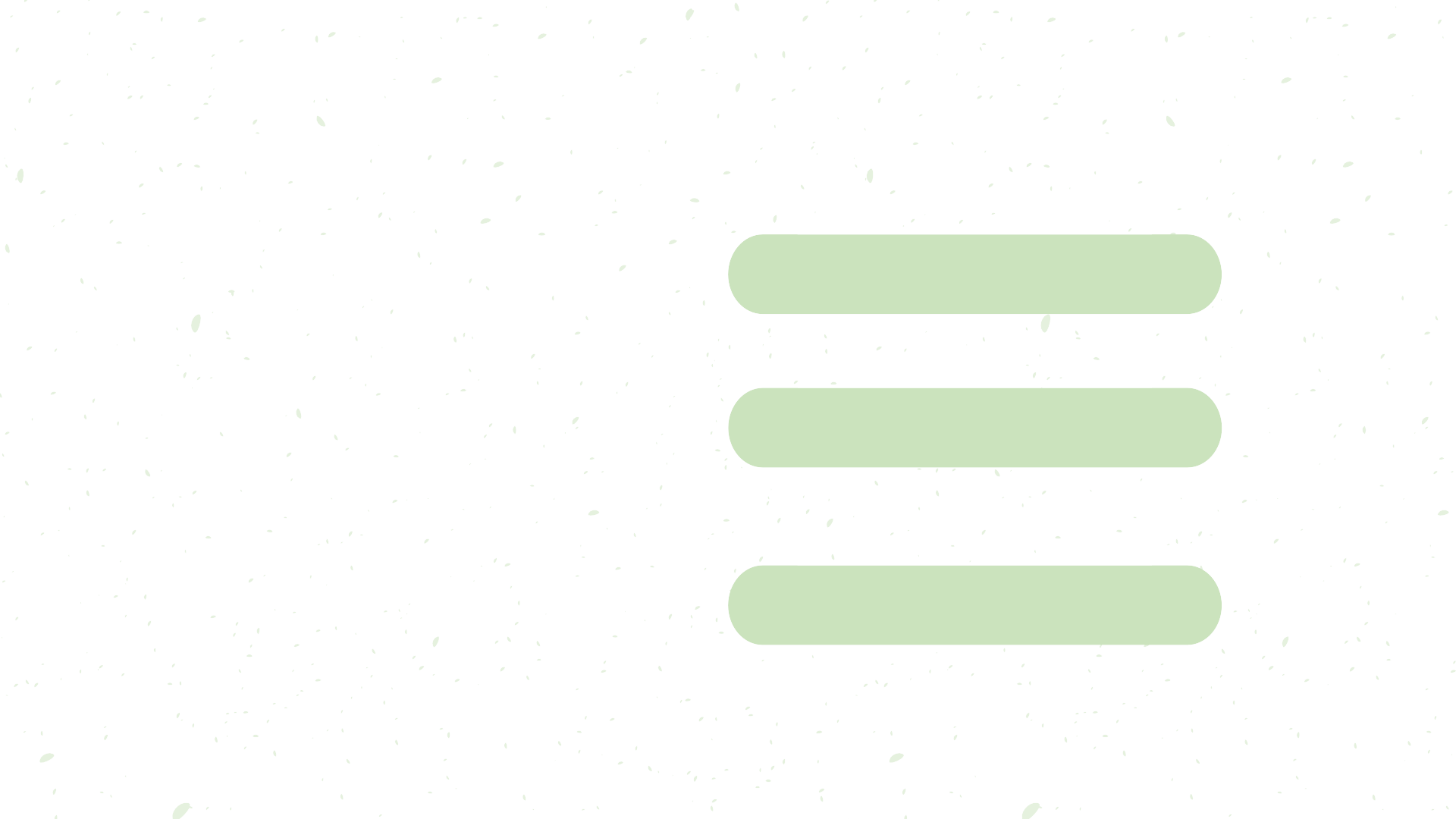 Contextual Teaching and Learning (CTL).
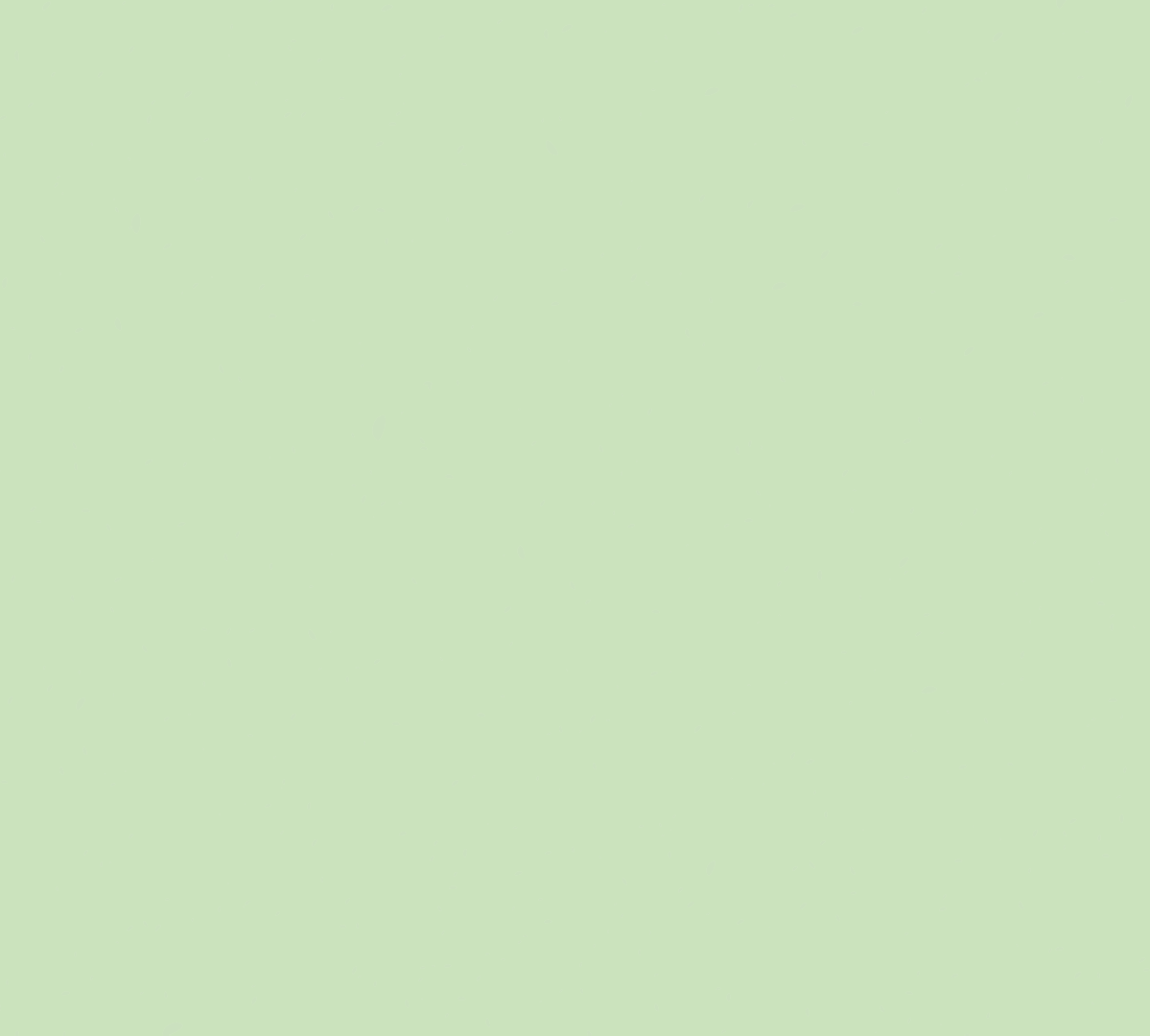 Proses Pembelajaran PAIKEM:
KARAKTERISTIK STRATEGI PEMBELAJATAN PAIKEM
Proses Interaksi 
(siswa berinteraksi secara aktif dengan guru, rekan siswa, multi-media, referensi, lingkungan dsb).
materi dipilih berdasarkan kebutuhan siswa;

peserta didik terlibat secara aktif dalam proses pembelajaran;

materi pelajaran dikaitkan dengan kehidupan nyata/simulasinya;

materi dikaitkan dengan pengetahuan yang telah dimiliki peserta

cenderung mengintegrasikan beberapa bidang ilmu sesuai 

     dengan tematiknya;

6.  proses belajar berisi kegiatan untuk menemukan, menggali  

     Informasi, Berdiskusi,berpikir kritis, mengerjakan projek dan
 
     pemecahan masalah (melalui kerja kelompok);


7. pembelajaran terjadi di berbagai tempat, sesuai dengan 

    Konteksnya;


8. hasil belajar diukur melalui penerapan penilaian autentik.
Proses Komunikasi 
(siswa mengkomunikasikan pengalaman belajar mereka dengan guru dan rekan siswa).
Proses Refleksi 
(siswa memikirkan kembali tentang kebermaknaan yang mereka telah pelajari dan dipraktikan).
Proses Eksplorasi (siswa mengalami langsung dengan melibatkan semua indera mereka melalui pengamatan, percobaan, penyelidikan dan/atau wawancara).
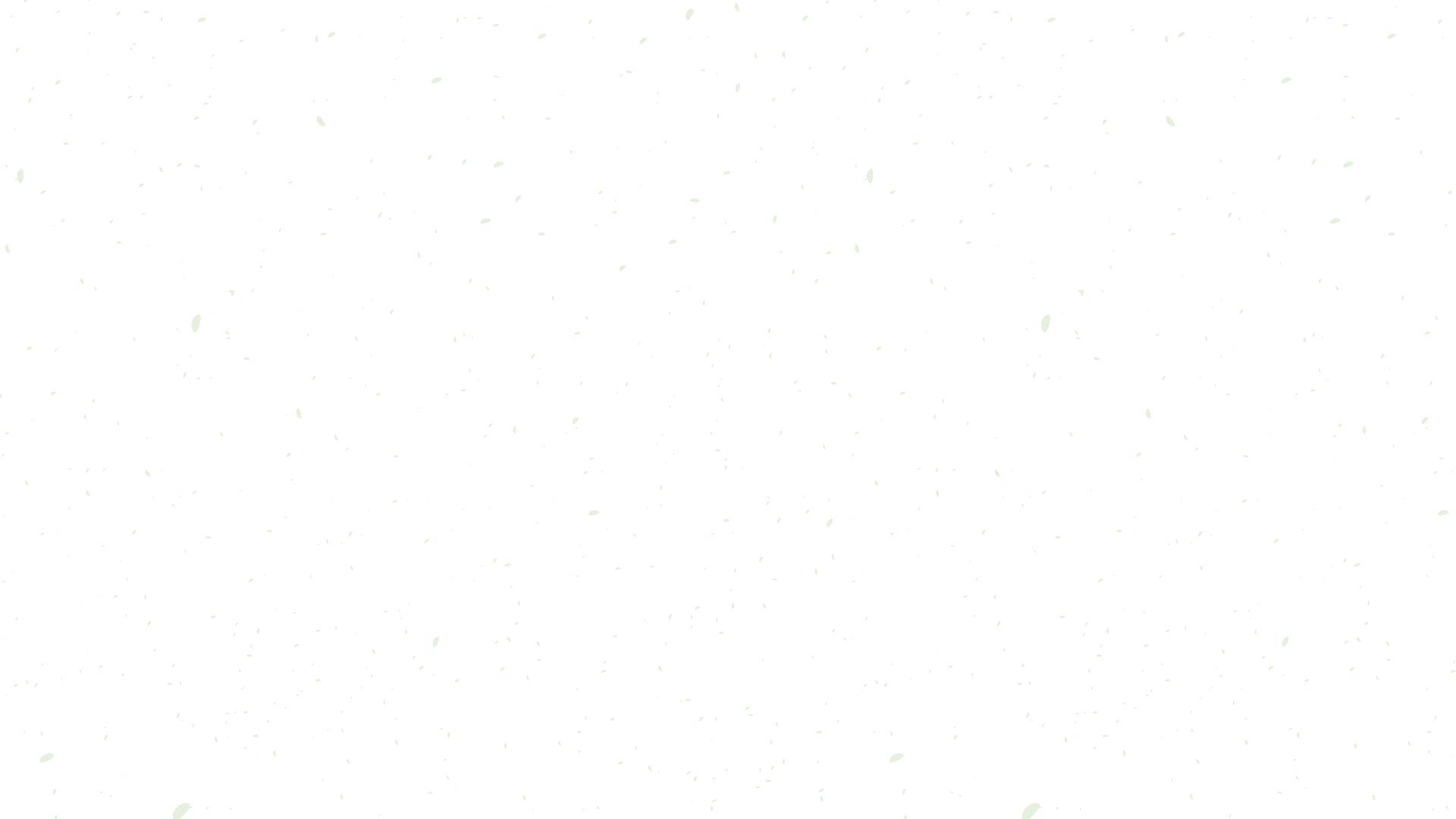 #
Secara umum PAIKEM dapat dideskripsikan sebagai berikut :
Siswa terlibat dalam berbagai kegiatan yang mengembangkan pemahaman dan kemampuan  mereka dengan penekanan pada belajar melalui berbuat.
Guru menggunakan berbagai alat bantu dan berbagai cara dalam membangkitkan semangat, termasuk menggunakan lingkungan sebagai sumber belajar untuk menjadikan pembelajaran menarik, menyenangkan, dan cocok bagi siswa.
Guru mengatur kelas dengan memajang buku-buku dan bahan belajar yang lebih menarik dan menyediakan ‘pojok baca’
Guru menerapkan cara mengajar yang lebih kooperatif dan interaktif, termasuk cara belajar kelompok
Guru mendorong siswa untuk menemukan caranya sendiri dalam pemecahan suatu masalah, untuk mengungkapkan gagasannya, dan melibatkam siswa dalam menciptakan lingkungan sekolahnya.
##
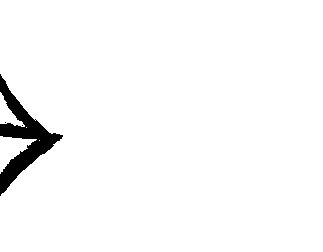 06
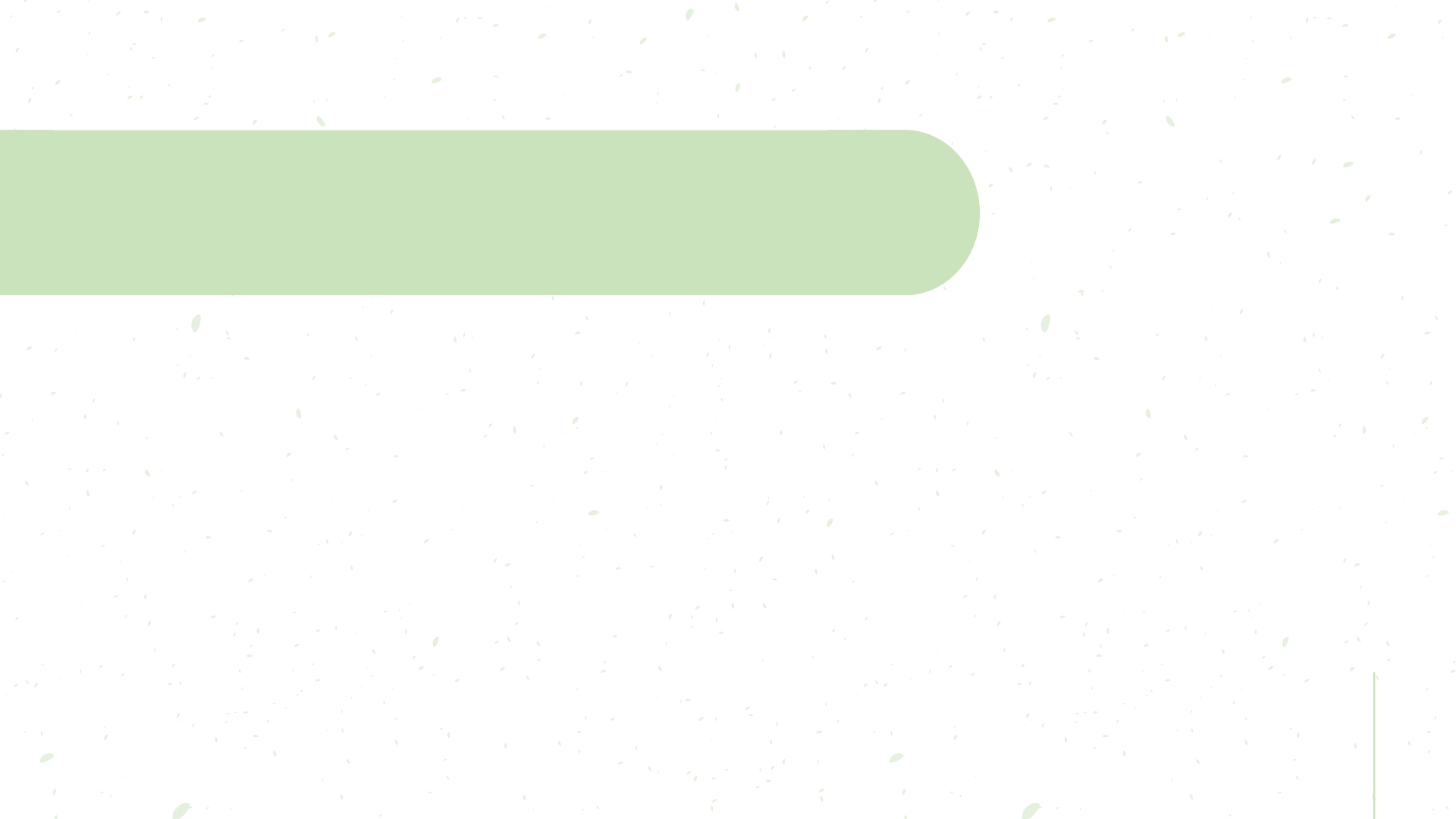 FORUM DISKUSI
Carilah informasi terkait pemanfaatan IT dengan strategi Pembelajaran PAIKEM untuk pelajaran bahasa Indonesia!
Diskusikan dengan teman kelompok serta buatlah satu contoh strategi dengan satu materi bahasa Indonesia untuk kemudian dipresentasikan!
10
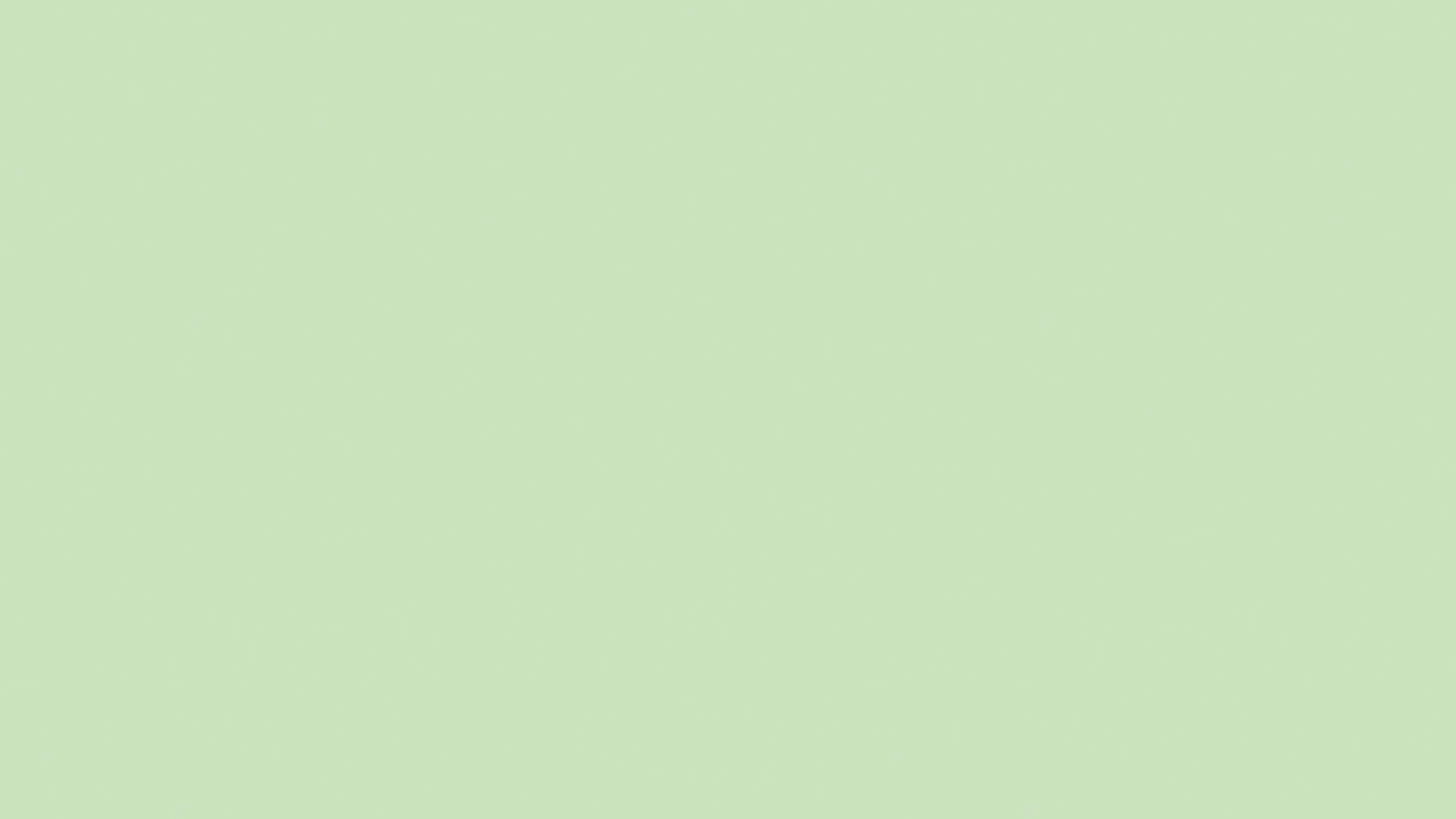 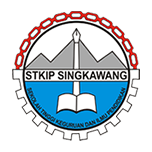 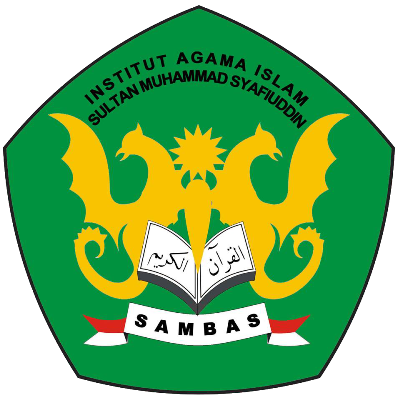 SEMANGAT BERKOLABORASI